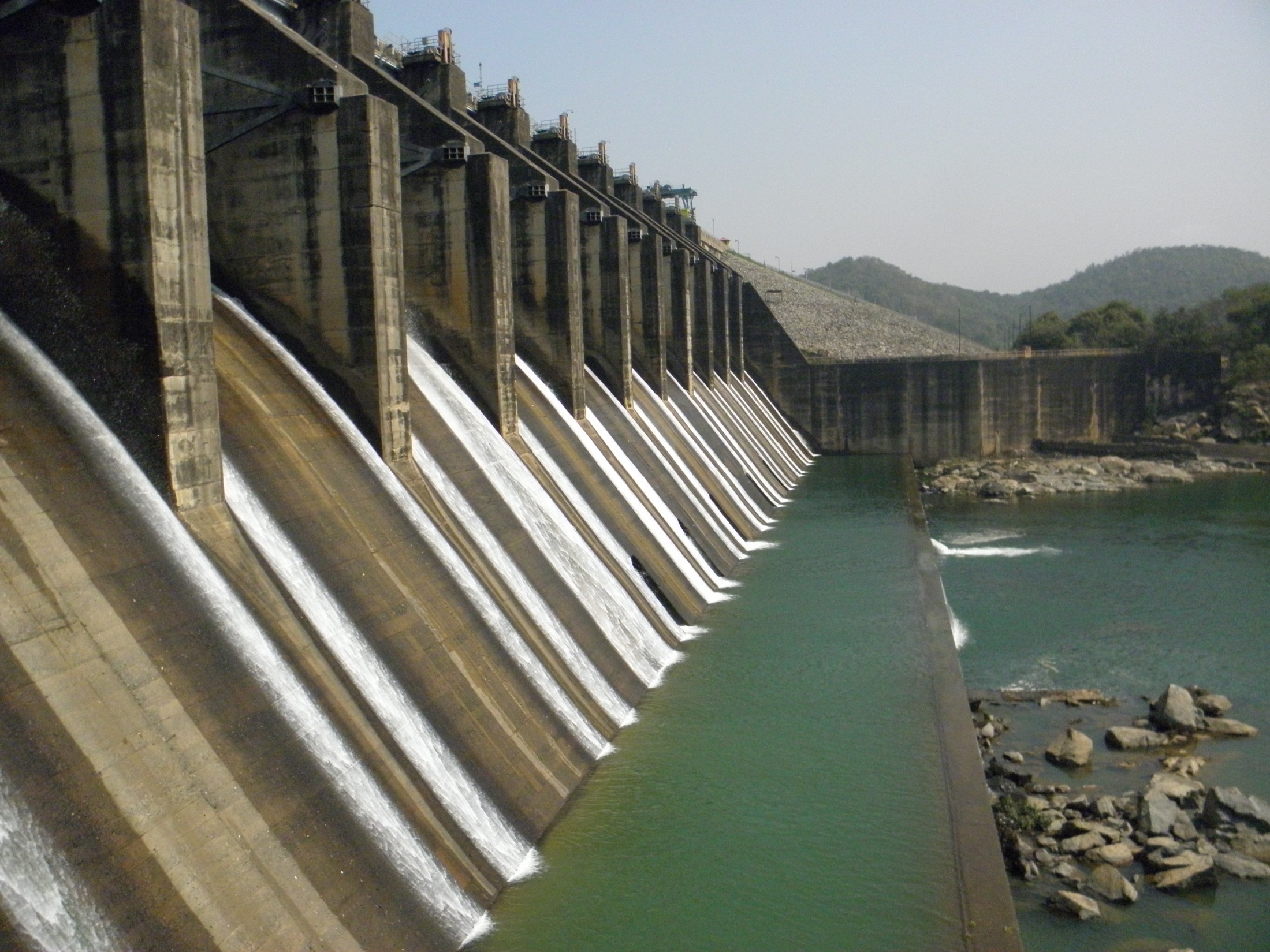 AN OVERVIEW OF INTEGRATED WATER RESOURCES MANAGEMENT IN DVC
PREPARED BY 
DIPANKAR CHAUDHURI 
     SE(CIVIL), DVC

GUIDED BY
S. B. PANDEY
     DCE(CIVIL), DVC
HISTORY OF DAMODAR RIVER VALLEY
THE RECORDS OF THE BENGAL GOVERNMENT FOR THE PERIOD 1852-1923 SHOW THAT THE RIVER BREACHED ITS BANKS FREQUENTLY. THE GOVERNMENT WAS FORCED TIME AND AGAIN TO TAKE UP DIFFERENT PLANS FOR FLOOD CONTROL WORKS. NOTABLY LARGE FLOODS CAUSED WIDE SPREAD DAMAGE IN THE YEARS 1823, 1840, 1877, 1913, 1935, 1939, 1941, AND 1943.
FLOOD CONTROL BY MEANS OF RESERVOIRS WAS CONSIDERED AS EARLY AS 1863. BRITISH ENGINEERS WISHING TO LOCATE DAM SITES SURVEYED ONE RESERVOIR SITE IN JANUARY 1864.
IN 1902 A RESERVOIR SITE WAS PROPOSED AT BARAKAR ABOVE THE CONFLUENCE OF THE BARAKAR AND USRI RIVERS. AFTER THE SEVERE FLOOD OF 1913, A LARGE RESERVOIR WAS PROPOSED ONCE MORE FOR THAT SITE.
IN 1919, THE IDEA OF USING MULTIPLE RESERVOIRS WAS CONCEIVED. THE IDEA WAS TO USE THREE DAMS – ONE ON DAMODAR RIVER, ONE ON THE BARAKAR RIVER AND ONE ON THE USRI RIVER.
CONSTRUCTION OF DAMODAR CANAL (ANDERSON) BEGAN IN 1926 AND COMPLETED IN 1933.
THE GOVERNOR OF BENGAL SET UP THE DAMODAR FLOOD ENQUIRY COMMITTEE IN 1943 & ITS REPORT (AUG 1944) SUGGESTS THE CREATION OF AN AUTHORITY SIMILAR TO THAT OF TVA.
DVC WAS FORMED IN THE YEAR 1948 BY THE ACT OF CONSTITUENT ASSEMBLY OF GOVERNMENT OF INDIA
FUNCTIONS OF THE CORPORATION

THE PROMOTION AND OPERATION OF SCHEMES FOR IRRIGATION, WATER SUPPLY AND DRAINAGE

THE PROMOTION AND OPERATION OF SCHEMES FOR THE GENERATION, TRANSMISSION AND DISTRIBUTION OF ELECTRIC ENERGY, BOTH HYDRO-ELECTRICAL AND THERMAL

THE PROMOTION AND OPERATION OF SCHEMES FOR FLOOD CONTROL IN THE DAMODAR RIVER AND ITS TRIBUTARIES AND THE CHANNELS, IF ANY, EXCAVATED BY THE CORPORATION IN CONNECTION WITH THE SCHEME AND FOR THE IMPROVEMENT OF FLOW CONDITIONS IN THE HOOGHLY RIVER,

THE PROMOTION AND CONTROL OF NAVIGATION IN THE DAMODAR RIVER AND ITS TRIBUTARIES AND CHANNELS, IF ANY

THE PROMOTION OF AFFORESTATION AND CONTROL OF SOIL EROSION IN THE DAMODAR VALLEY, AND

THE PROMOTION OF PUBLIC HEALTH AND THE AGRICULTURAL, INDUSTRIAL, ECONOMIC AND GENERAL WELL-BEING IN THE DAMODAR VALLEY AND ITS AREA OF OPERATION.
CORPORATE OBJECTIVES

GENERATE MORE POWER AT LOWEST POSSIBLE COST

TRANSMIT, DISTRIBUTE AND SUPPLY RELIABLE AND QUALITY POWER

ADOPTION OF EFFICIENT INDUSTRIAL, COMMERCIAL AND HUMAN RESOURCE MANAGEMENT PRACTICES

OPTIMUM UTILIZATION OF AVAILABLE WATER RESOURCES AND HARNESSING THE REMAINING POTENTIAL OF THE BASIN TO THE EXTENT POSSIBLE

TO FORTIFY MEASURES FOR ENVIRONMENTAL PROTECTION AT PLANT LEVELS AND TO CONTINUE WITH THE EFFECTIVE ECO-CONSERVATION ACTIVITIES IN THE VALLEY AREA.

STRENGTHENING OF SOCIO-ECONOMIC DEVELOPMENT FOR THE INHABITANTS OF NEIGHBORING VILLAGES  OF THE MAJOR PROJECTS
THE TENNESSEE VALLEY AUTHORITY (TVA)          - A PARTIAL MODEL FOR THE DAMODAR VALLEY CORPORATION (DVC)

   BRIEF COMPARISON
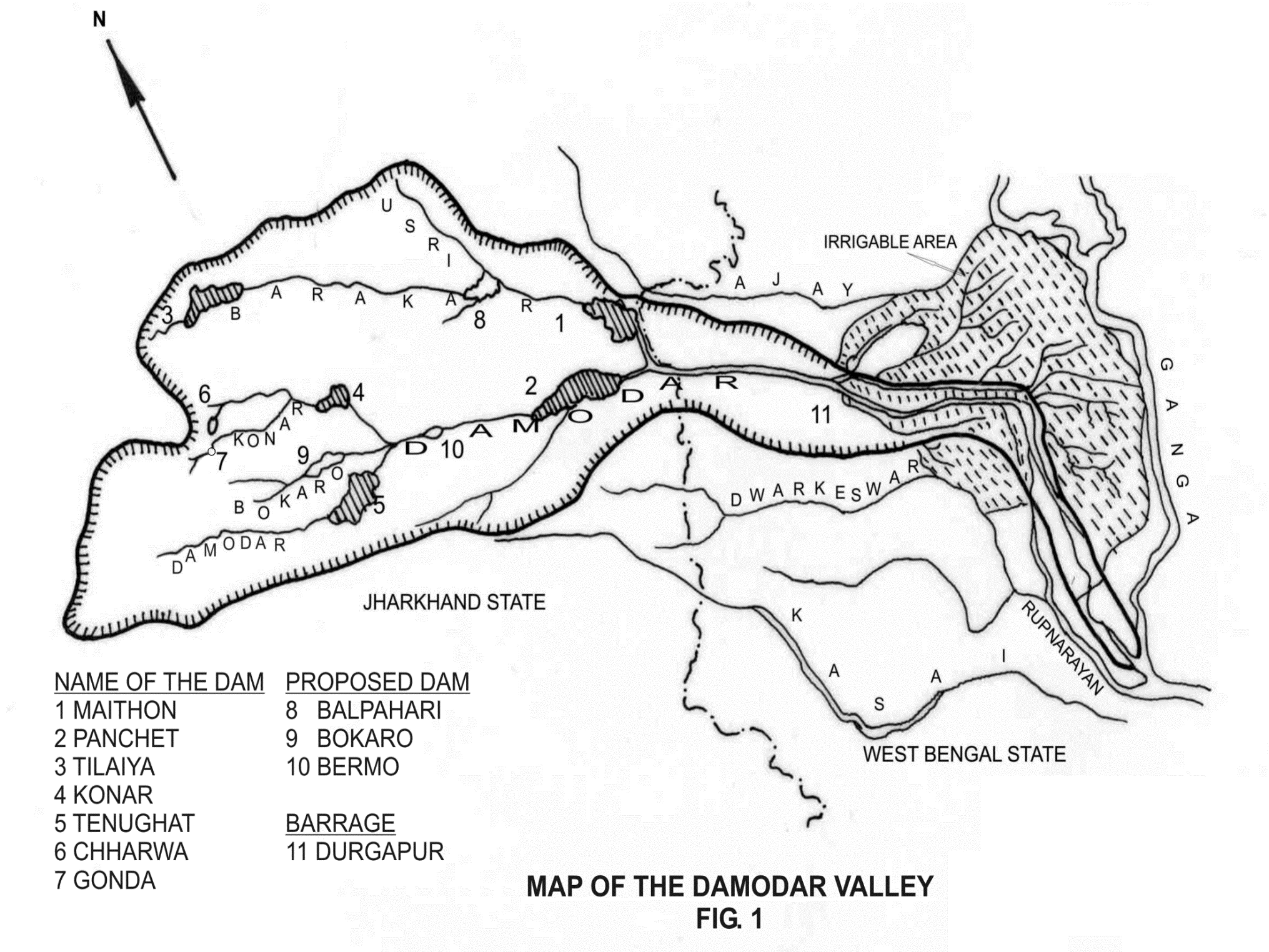 DAMODAR VALLEY RESERVOIR REGULATION COMMITTEE (DVRRC)


COMMITTEE IS FRAMED COMPRISING OF THE MEMBERS OF THE STAKE  HOLDER STATES I.E. JHARKHAND AND WEST BENGAL, AS WELL AS MEMBERS OF DVC AND CENTRAL WATER COMMISSION - A PIVOT BODY OF GOVERNMENT OF INDIA. 

ROLE OF COMMITTEE IS FRAMING OF POLICY (OPERATION MANUAL) AND TO REGULATE THE OPERATION OF ALL THE RESERVOIRS INCLUDING ALLOCATION OF WATER TO DIFFERENT AGENCIES FOR DIFFERENT USES.
MAJOR ACTIVITIES TAKEN UP BY DVC

INSTALLATION OF 39 AUTOMATIC RAIN GAUGE STATIONS
MODIFICATION OF THE EXISTING OPERATIONAL GUIDE CURVES
RESERVOIR MANAGEMENT
FLOOD FORECAST MANAGEMENT
HYDRAULIC DATA MANAGEMENT
CREATION OF STORAGE
DE-SILTATION WORK
PISCICULTURE
MASTER PLAN
DRIP
ENVIRONMENTAL MANAGEMENT
SOIL CONSERVATION
DAM BREAK ANALYSIS
EAP (EMERGENCY ACTION PLAN) & DMP  (DISASTER MANAGEMENT PLAN)
REHABILATION AND RE-SETTLEMENT (R & R)
SEDIMENTATION SURVEY OF RESERVOIRS
SOCIAL INTEGRATION PROGRAMME
MUNICIPAL & INDUSTRIAL WATER SUPPLY

SUPPLYING WATER TO ABOUT 170 MUNICIPAL & INDUSTRIAL AGENCIES FROM MACKLUKXIGUANGE NEAR DALTANGUANGE IN JHARKHAND TO PANAGARH IN WB.


MAIN INDUSTRIAL CONSUMERS  

 COAL INDIA
 STEEL PLANTS
 THERMAL PLANTS
 RAILWAYS
 CEMENT FACTORIES
 HFCL, DPL, STPS ETC.


MAIN DOMESTIC CONSUMERS

 JHARIA WATER BOARD
 DHANBAD WATER WORKS
ASANSOL RANIGUNGE & DURGAPUR MUNICIPALITIES
PUBLIC HEALTH ENGINEERING DEPARTMENTS (JHARKHAND & W. BENGAL) ETC.
MUNICIPAL AND INDUSTRIAL WATER WITHDRAWAL
Withdrawal in MCM/Day
IRRIGATION AREA

WEST BENGAL
Kharif Irrigation potential:               9,73,000 acre (3,93,763 hectare)
Rabi irrigation potential   :                  55,000 acre (22,258 hectare)


JHARKHAND
A VIEW OF DAMODAR VALLEY RESERVOIR STORAGE AND FLOOD MODERATION
---------------------------------------------------------------------------------------------------------------------------------
                             Flood                Live               Total               Flood Moderation Capacity
                           Storage            Storage           Storage       Combined Peak    Moderated   
                                                                                                        Inflow                Outflow              
                                                     (MCM)                                                     (Cumec)
----------------------- ---------------------------------------------------------------------------------------------------------          
  Original Plan        3579                 2838                7009               28321                   7085
                                
  1st Stage of          1851                 1318                3812               18420                   7085 
  DVC Dams            
 
  
  Achieved              1116                 1318                3077               17003                   7085
  in 1ST stage
 
  Current                   971                   926                2206               14169                   3684 
  position    

  Loss in %                 13                     30                    28                    NA                      NA        
------------------------------------------------------------------------------------------------------------------------------
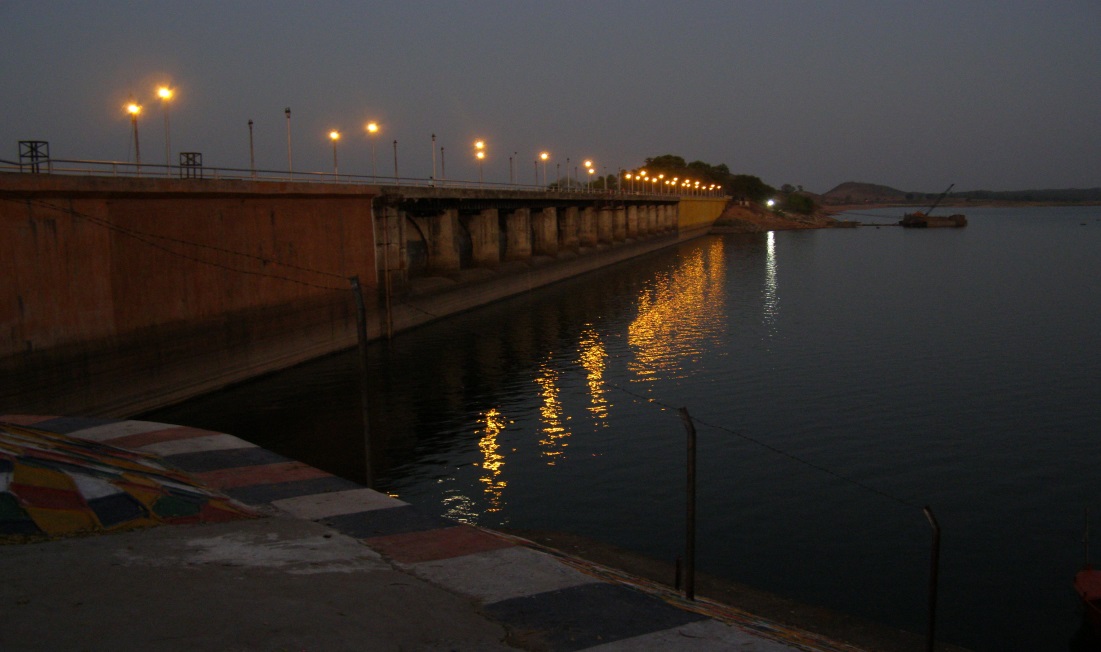 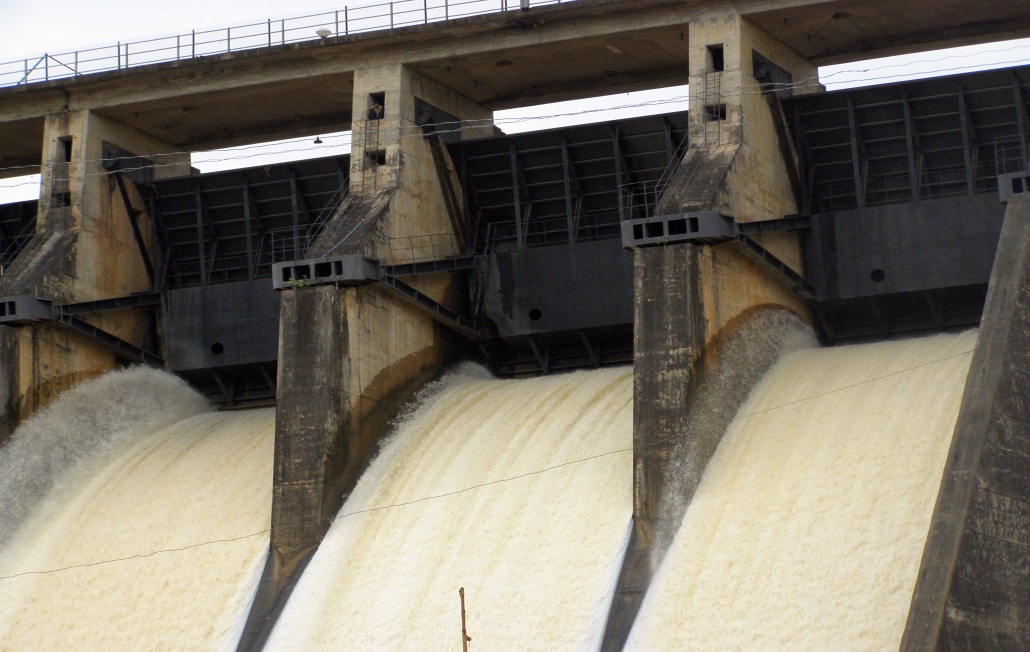 TILAIYA DAM
KONAR FLOOD RELEASE
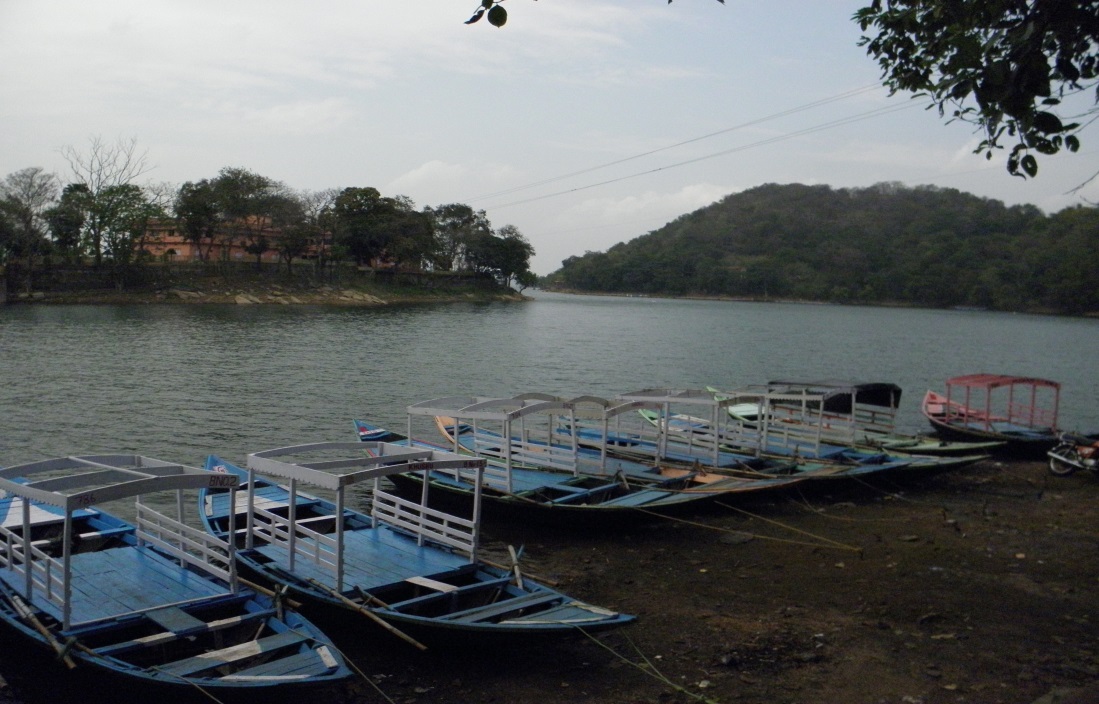 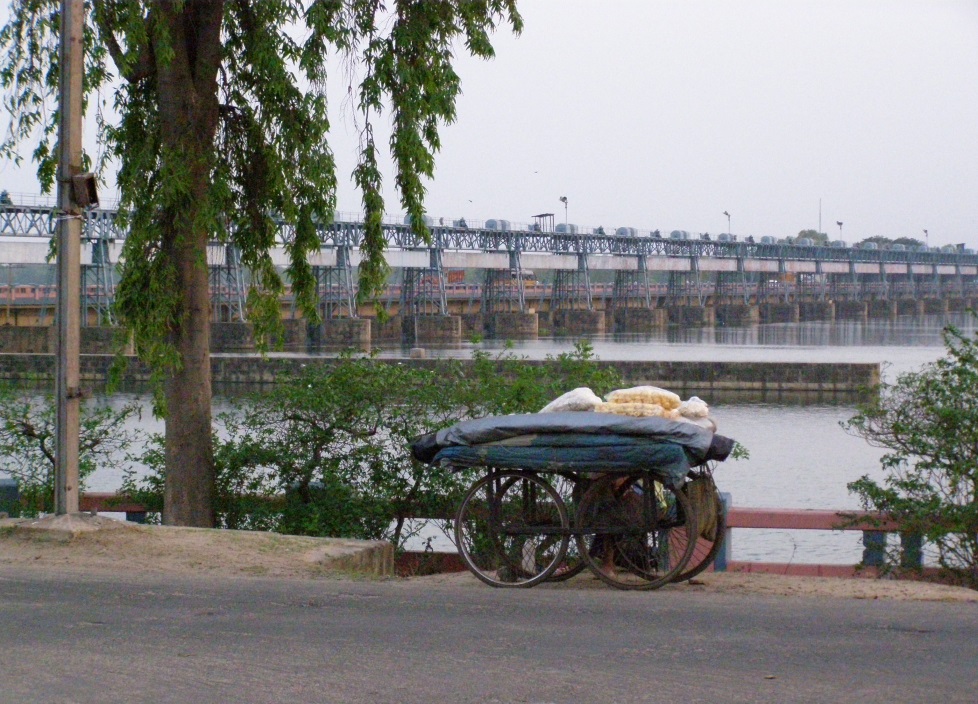 TOURISM AT MAITHON DAM
DURGAPUR BARRAGE
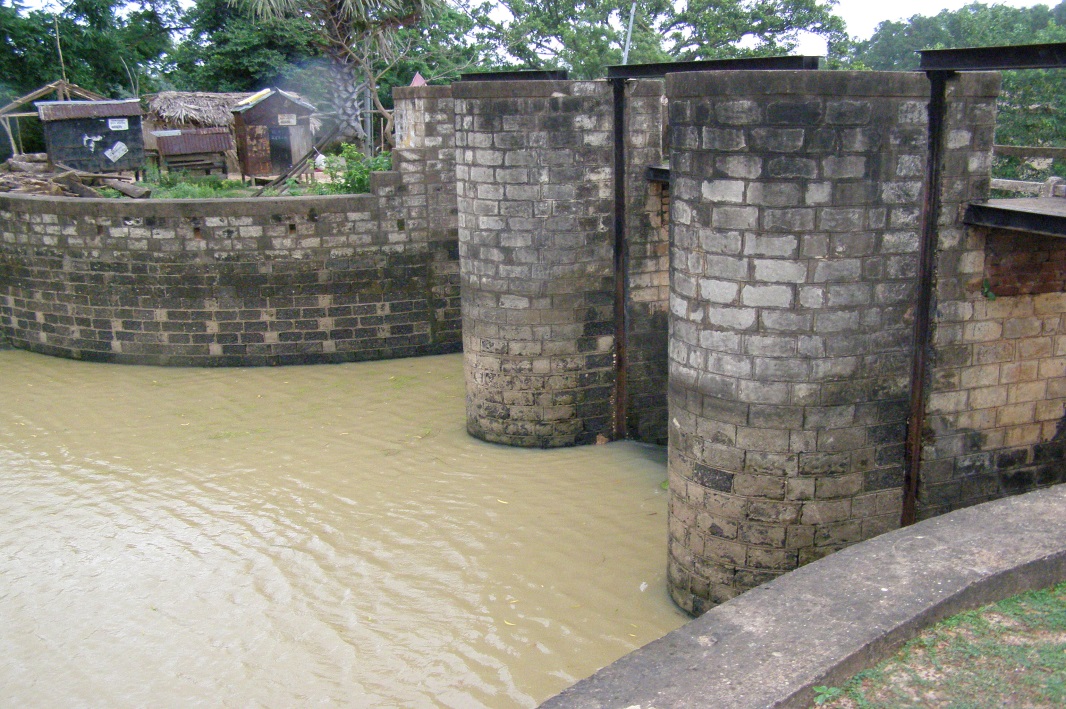 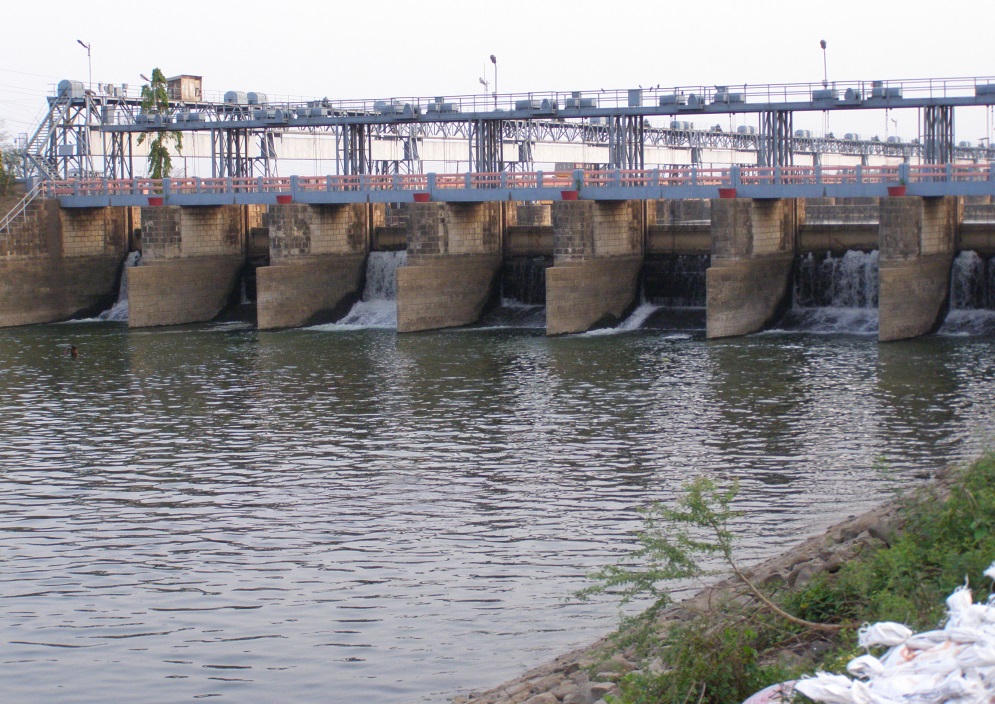 HEAD REGULATOR AT DURGAPUR BARRAGE
NAVIGATION HEAD REGULATOR
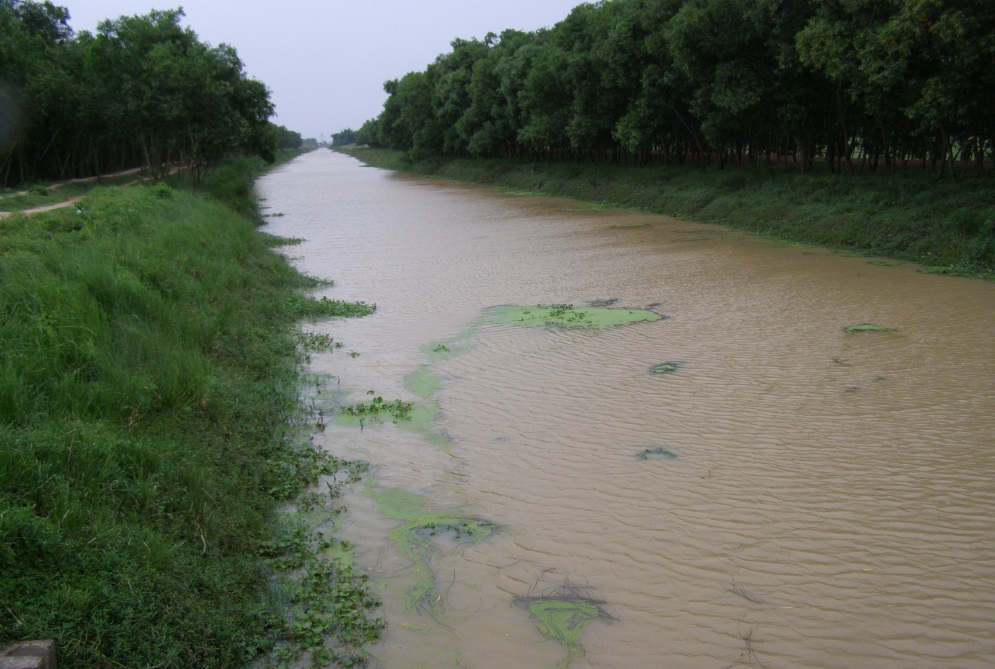 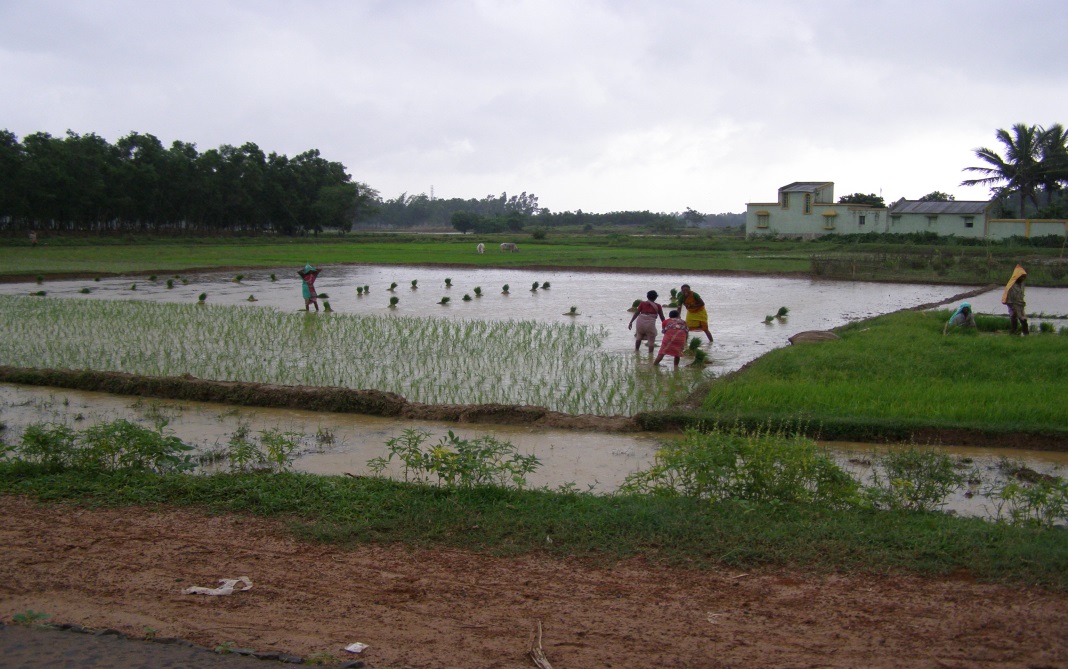 LEFT BANK MAIN CANAL
IRRIGATION
MAJOR ISSUES FACED BY DVC
LAND ACQUISITION 
REHABILITATION AND RESETTLEMENT
FLOOD OPERATION 
LOWER DAMODAR CHANNEL CAPACITIES
OPERATION OF THE TENUGHAT RESERVOIR
ACTIVITIES WITHOUT KNOWLEDGE OF DVC
ENVIRONMENTAL IMPACT
CAPITAL SHARING
FUND
ILLITERACY
POLITICAL WILL
EMPLOYMENT
EXTRACTION OF FULL BENEFITS (TPD ETC)
EROSION & SEDIMENTATION
SHARING OF WATER
TECHNOLOGY 
LACK OF PRO-ACTIVE PARTICIPATION OF STAKE HOLDERS
STRATEGIES TO COMBAT ISSUES

FLOOD CUSHION OF TILAIYA AND KONAR RESERVOIR MAY BE USED AS A COMBINED STORAGE FOR  FLOOD AND CONSERVATION STORAGE

IF EXTRA WATER IS MADE AVAILABLE, IRRIGATION FACILITIES MAY BE EXTENDED TO JHARKHAND STATE THROUGH KONAR AND TILAIYA RESERVOIRS

IN CASE OF MAITHON AND PANCHET, EXISTING OPERATIONAL CONSERVATION LEVEL MAY BE INCREASED BY 1.52 MT. IN EACH RESERVOIR

ALL M&I WATER ALLOCATIONS MAY BE REVIEWED TO LOCATE SURPLUS IN THE ALLOCATED QUANTITIES

TO COMBAT THE FLOOD AT THE LOWER VALLEY, DOWN-STREAM FLOOD CARRYING CAPACITIES MAY BE REVIEWED AND MEASURES FOR IMPROVEMENT OF CARRYING CAPACITY  MAY BE TAKEN

ADEQUATE AFFORESTATION AND SOIL CONSERVATION MEASURES ARE ALSO REQUIRED TO BE TAKEN UP AT THE UPPER VALLEY TO REDUCE THE EROSION RATES

TO TAKE UP  RAIN WATER HARVESTING AND GROUND WATER RECHARGING PROJECTS

RENOVATION OF OLD IRRIGATION & WATER SUPPLY CANAL SYSTEM AND IMPLEMENTATION OF MODERN IRRIGATION TECHNIQUES FOR OPTIMUM USE OF THE RESOURCE
STRATEGIES TO COMBAT ISSUES


CONJUNCTIVE USE OF SURFACE AND GROUND WATER

INSTILLING DISCIPLINE IN EQUATABLE DISTRIBUTION THROUGH WATER USERS ASSOCIATION’S PARTICIPATION

IMPLEMENTATION OF MORE SCIENTIFIC CROPPING PATTERN

OPERATION OF CANALS AND DISTRIBUTION NETWORK ON DEMAND BASED RATHER THAN SUPPLY BASED

VOLUMETRIC BASED MEASUREMENT OF WATER AT USER END

REVISION OF WATER TARIFF

TAPPING OF UNHARNESSED HYDRO-POWER POTENTIAL OF NEARLY 3500  MW
CONCLUSION

WELL STRUCTURED LEGAL AND REGULATORY FRAMEWORKS  VIZ. DVC ACT 1948, INTER STATE AGREEMENT 1978 AND DVRRC BROADLY COVER ALMOST ALL THE  ASPECTS MENTIONED IN DRAFT CWC GUIDE LINES ON IMPLEMENTATION OF IWRM. HOWEVER PRO-ACTIVE PARTICIPATION OF THE STAKE HOLDERS IN MANAGING THE WATER RESOURCES OF THE VALLEY IN EFFICIENT, SPEEDY AND TANGIBLE MANNER IS NEED OF THE HOUR.

SINCE DVC PROJECTS ARE NEARLY 55 YEAR’S OLD, DEDICATED AND SINCERE EFFORTS OF ALL CONCERNED IS HIGHLY REQUIRED TO REJUVENATE THE EXISTING INFRA-STRUCTURE AND TO CREATE ADDITIONAL FACILITIES FOR ACHIEVING THE ORIGINAL  PLAN OF DEVELOPMENT.
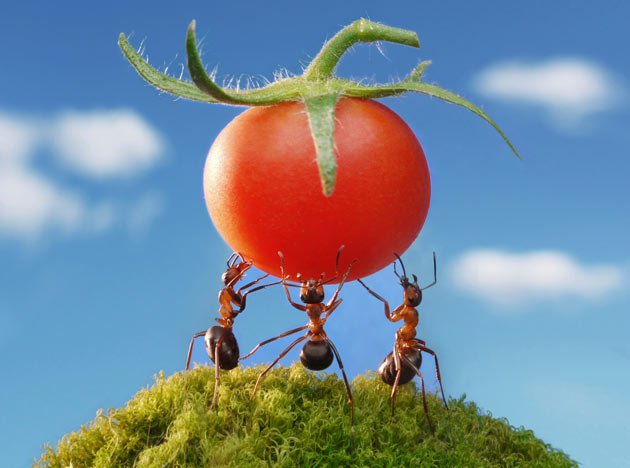 THANKS